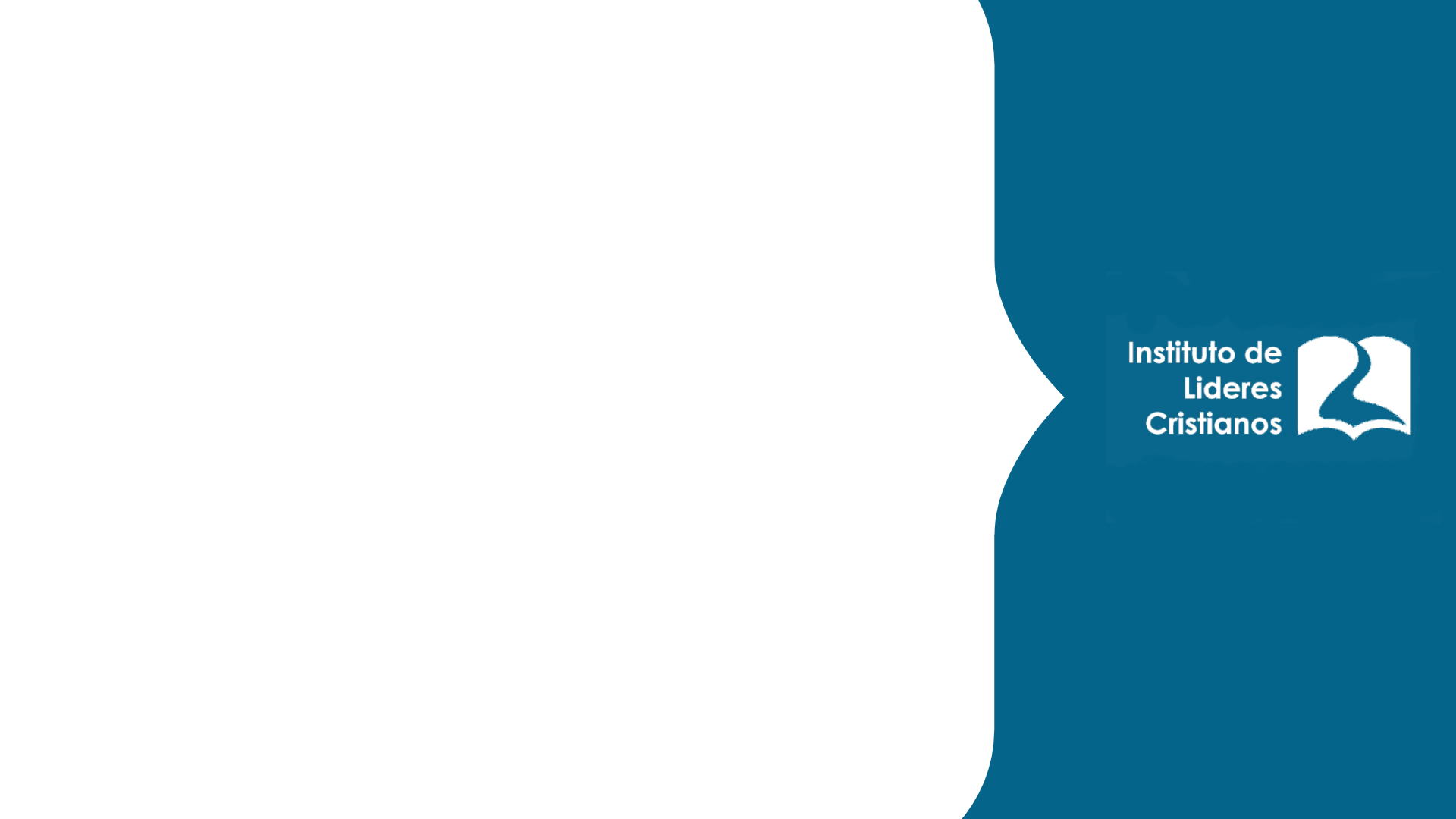 Religiones 
comparativas
Lic. Julio Eduardo Contreras Carrillo
UNIDAD 11: 
ESPIRITISMO Y OCULTISMO

SANTERÍA
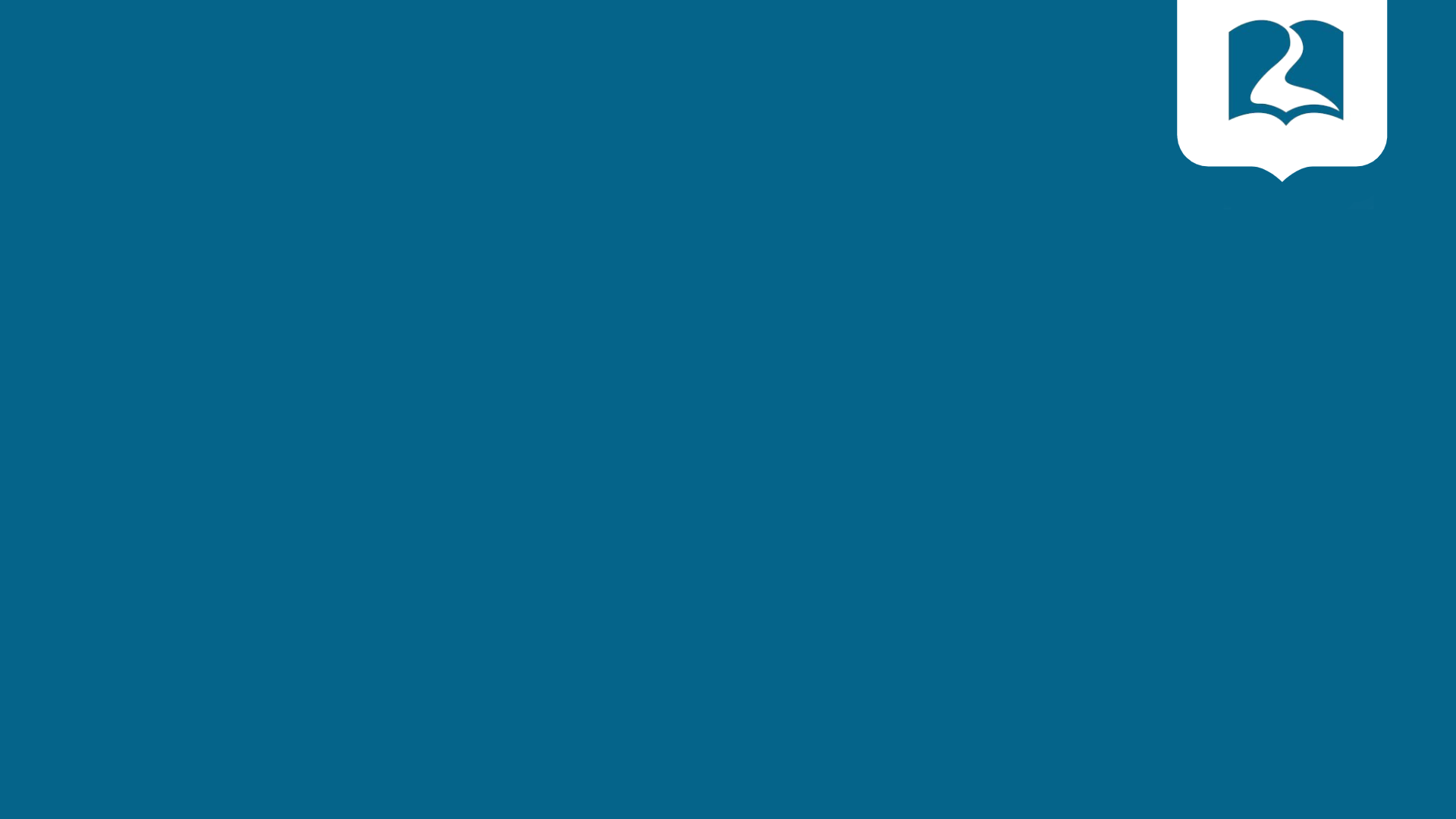 1 Corintios 10. 14. (RVR1960)
14 Por tanto, amados míos, huid de la idolatría.
INSTITUTO DE LIDERES CRISTIANOS
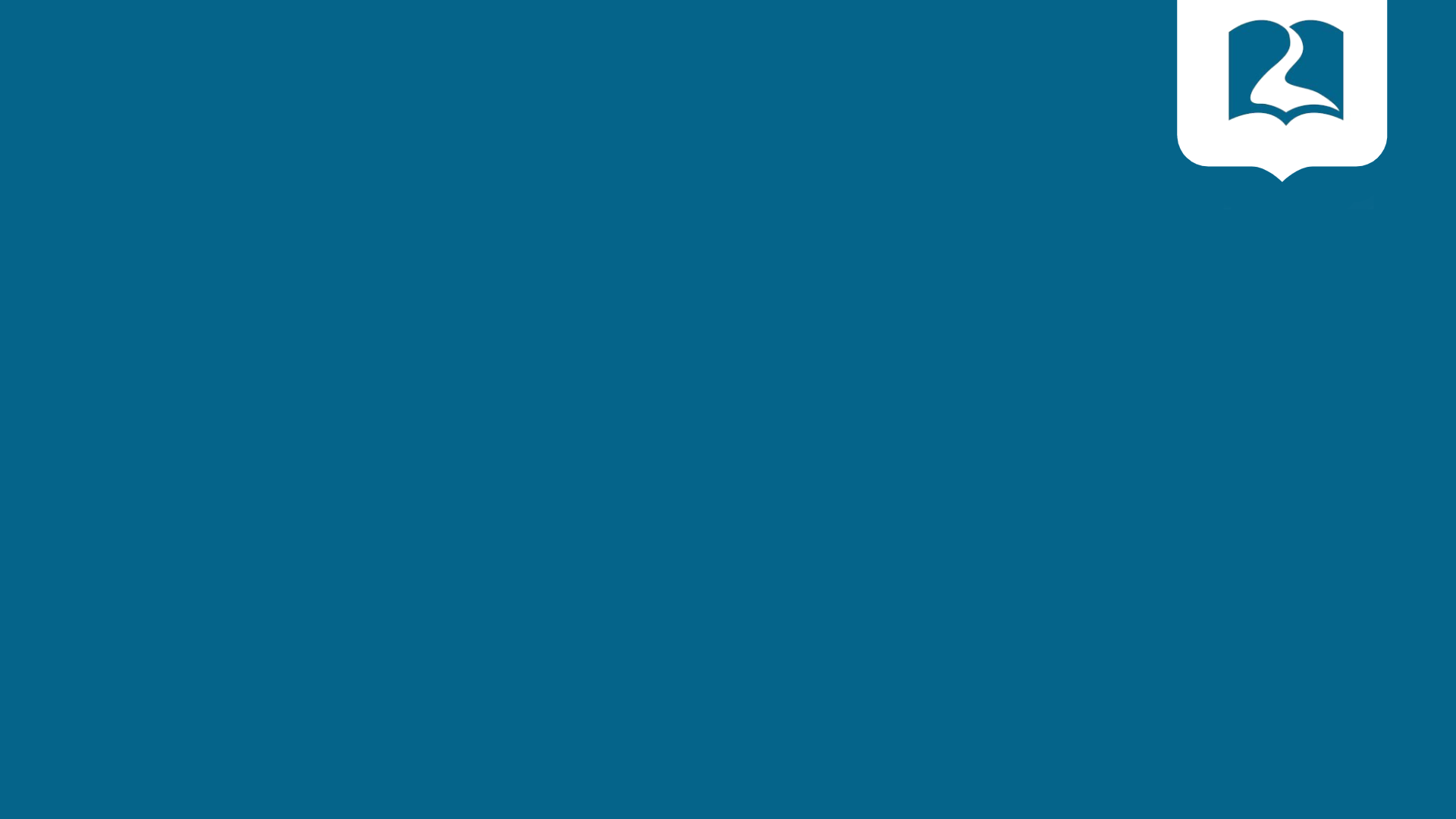 Santería
Cultura Yoruba
INSTITUTO DE LIDERES CRISTIANOS
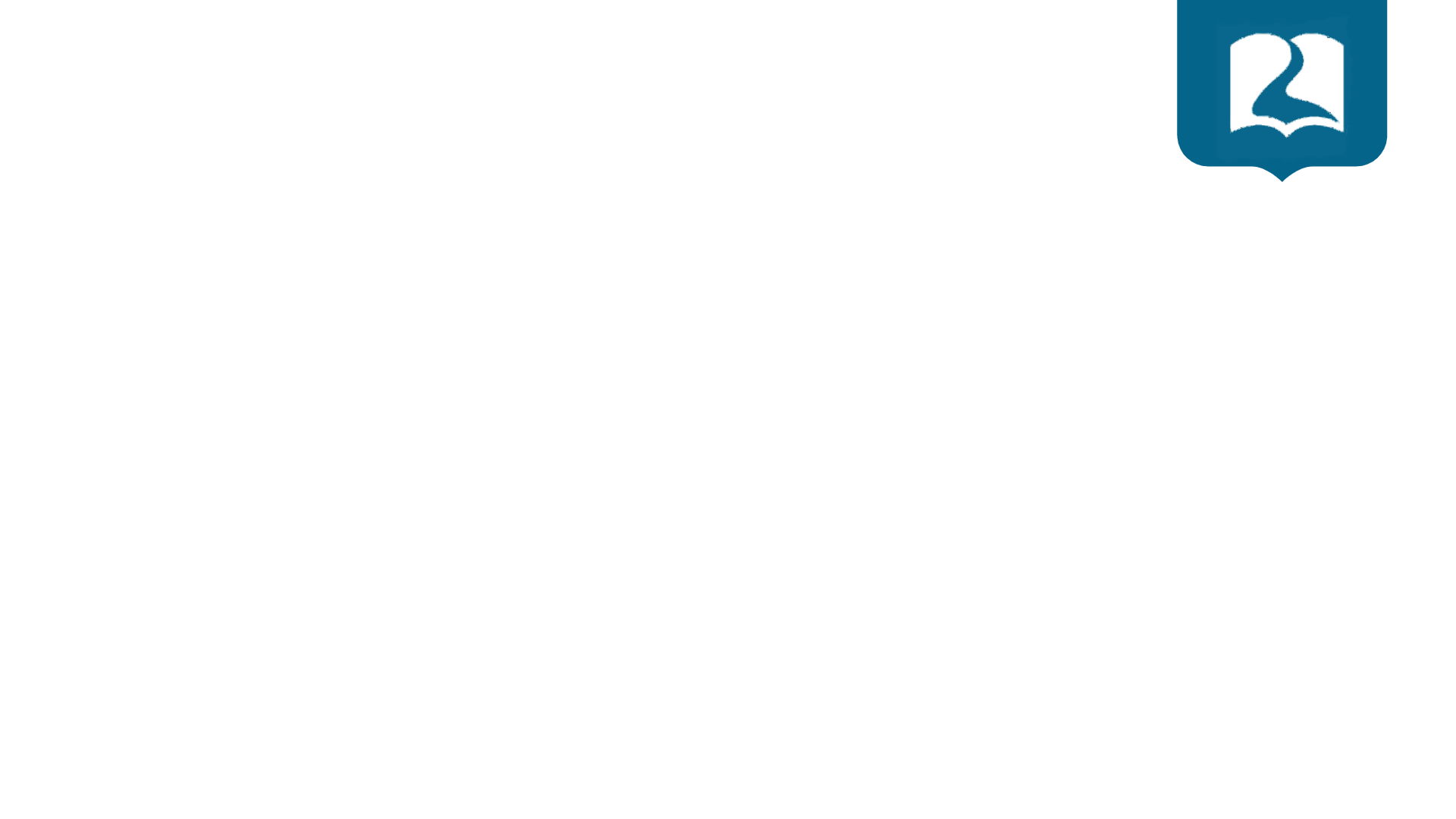 Definición
La santería o Regla de Osha-Ifá es un conjunto de sistemas religiosos que funden creencias católicas con la cultura tradicional yoruba. Es, por lo tanto, una creencia religiosa surgida de un sincretismo de elementos europeos y africanos.
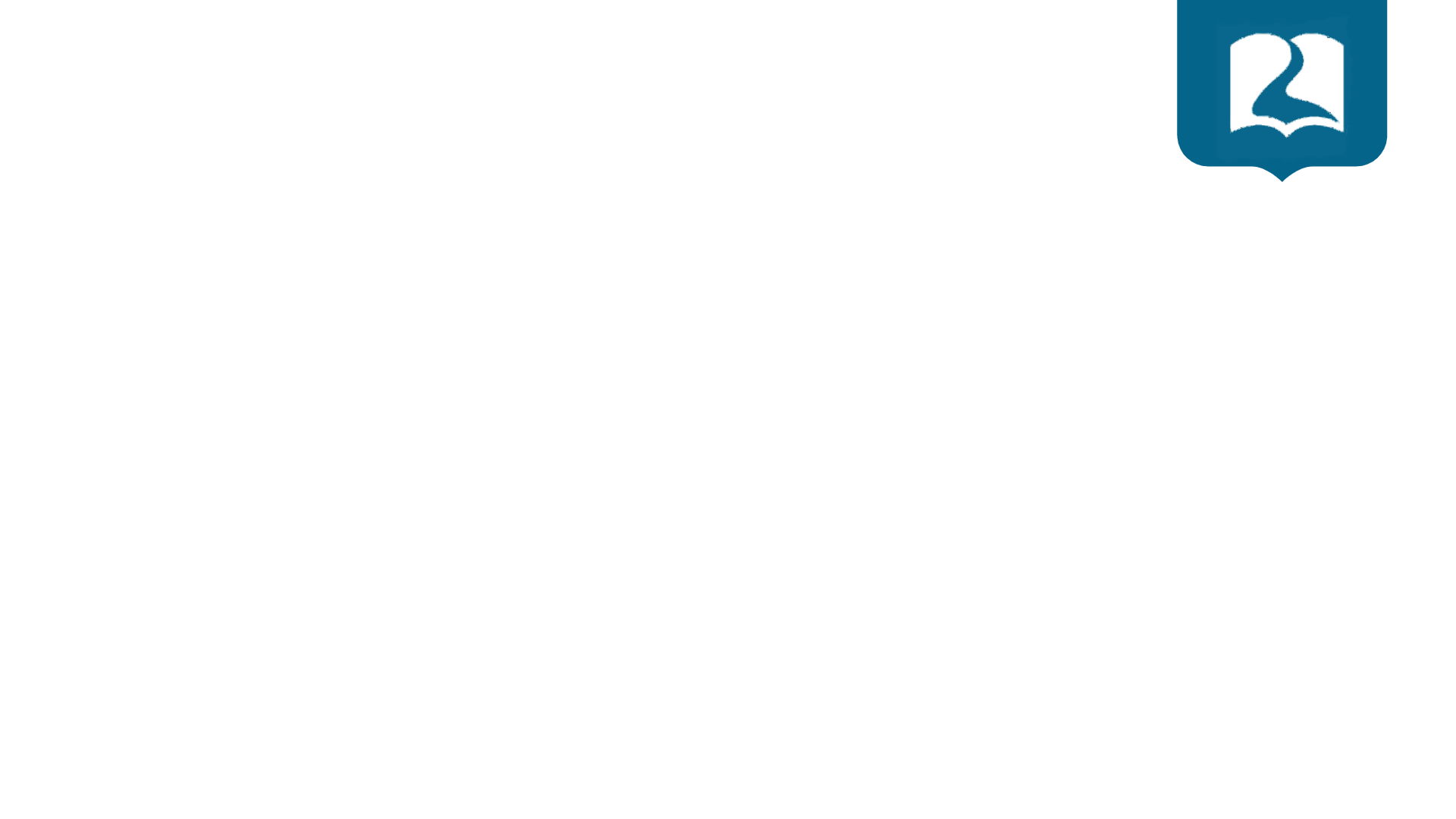 La santería es la decana, heredera y seguidora de la cultura yoruba, ha enriquecido todos los preceptos de las doctrinas yorubas, es legado de la diáspora de los esclavos que llegaron desde Nigeria.

La santería es una religión que tiene sus orígenes en la tribu Yoruba del África En un tiempo tuvieron una poderosa y compleja estructura organizada en una serie de reinos, de los cuales el más importante era Benin.  Este duró 12 siglos, hasta el 1896.
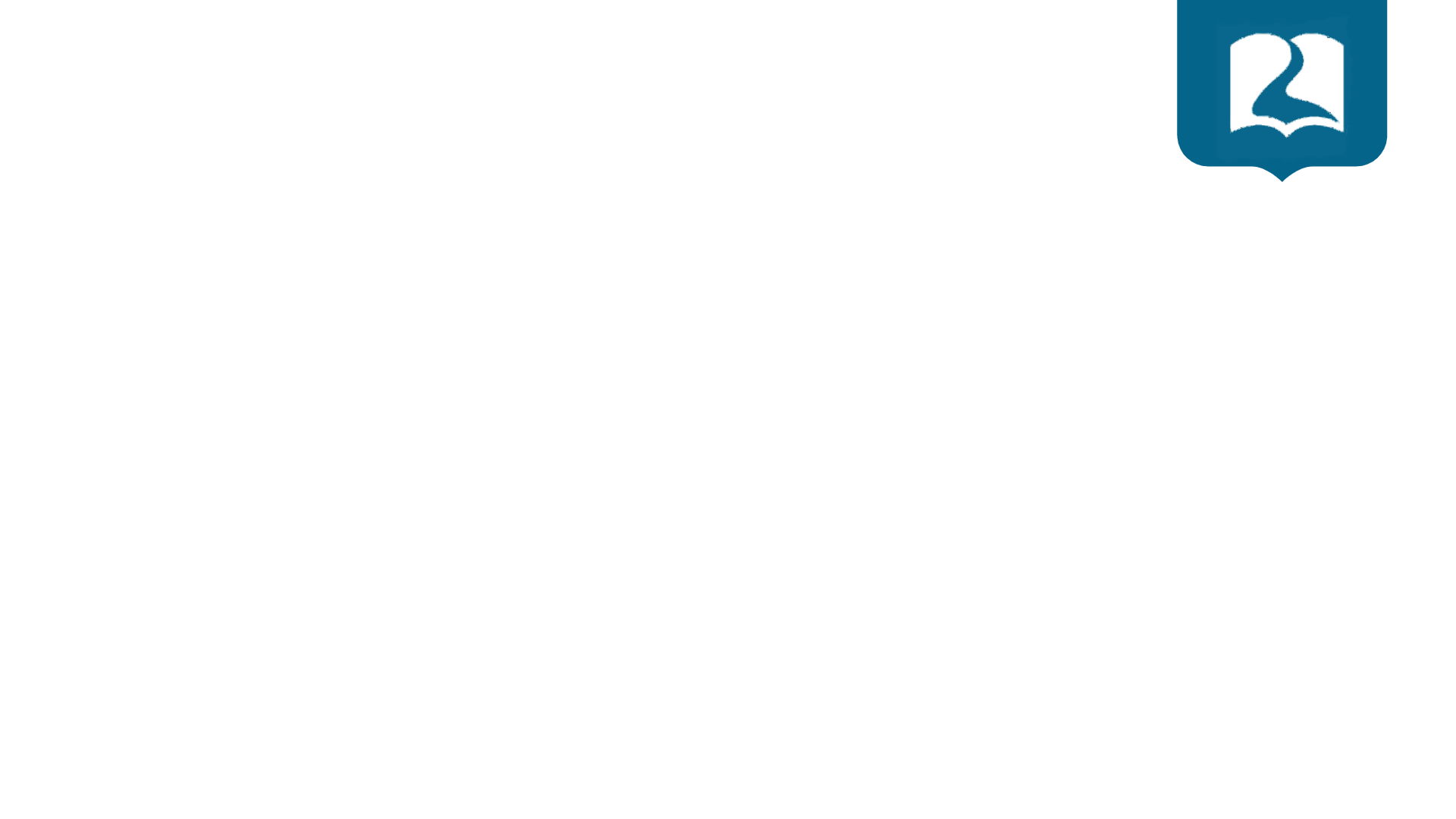 Cuando  ocurre la esclavitud de la raza negra, Las leyes españolas, al mismo tiempo que permitían la esclavitud, trataban de atenuar esa injusticia concediendo a los esclavos algunos derechos, al menos en teoría. Tenían derecho a propiedad privada, matrimonio y seguridad personal. También las leyes exigían que los esclavos fueran bautizados católicos como condición de su entrada legal a Las Indias.
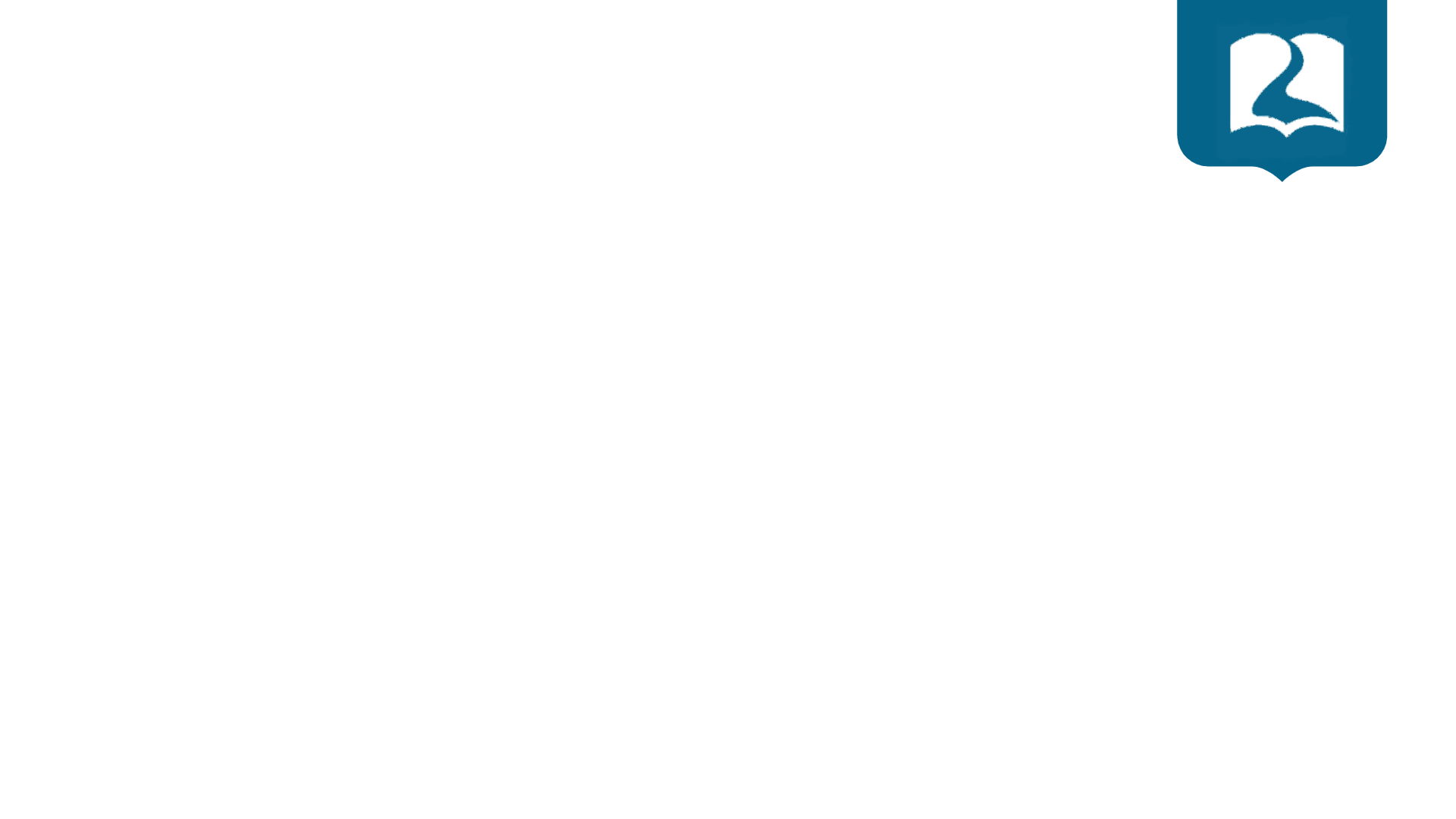 ¿En que creen?
La Santería adora una fuerza central y creativa llamada Olodumare. De él procede todo lo que existe, y todo regresa a él. Olodumare se expresa a sí mismo en el mundo creado a través de Ashe. Ashe es la sangre de la vida cósmica.

El poder de Olodumare hacia la vida, la fuerza y la justicia. Es una corriente divina que encuentra muchos canales de mayor o menor receptividad. Ashe es la base absoluta de la realidad.
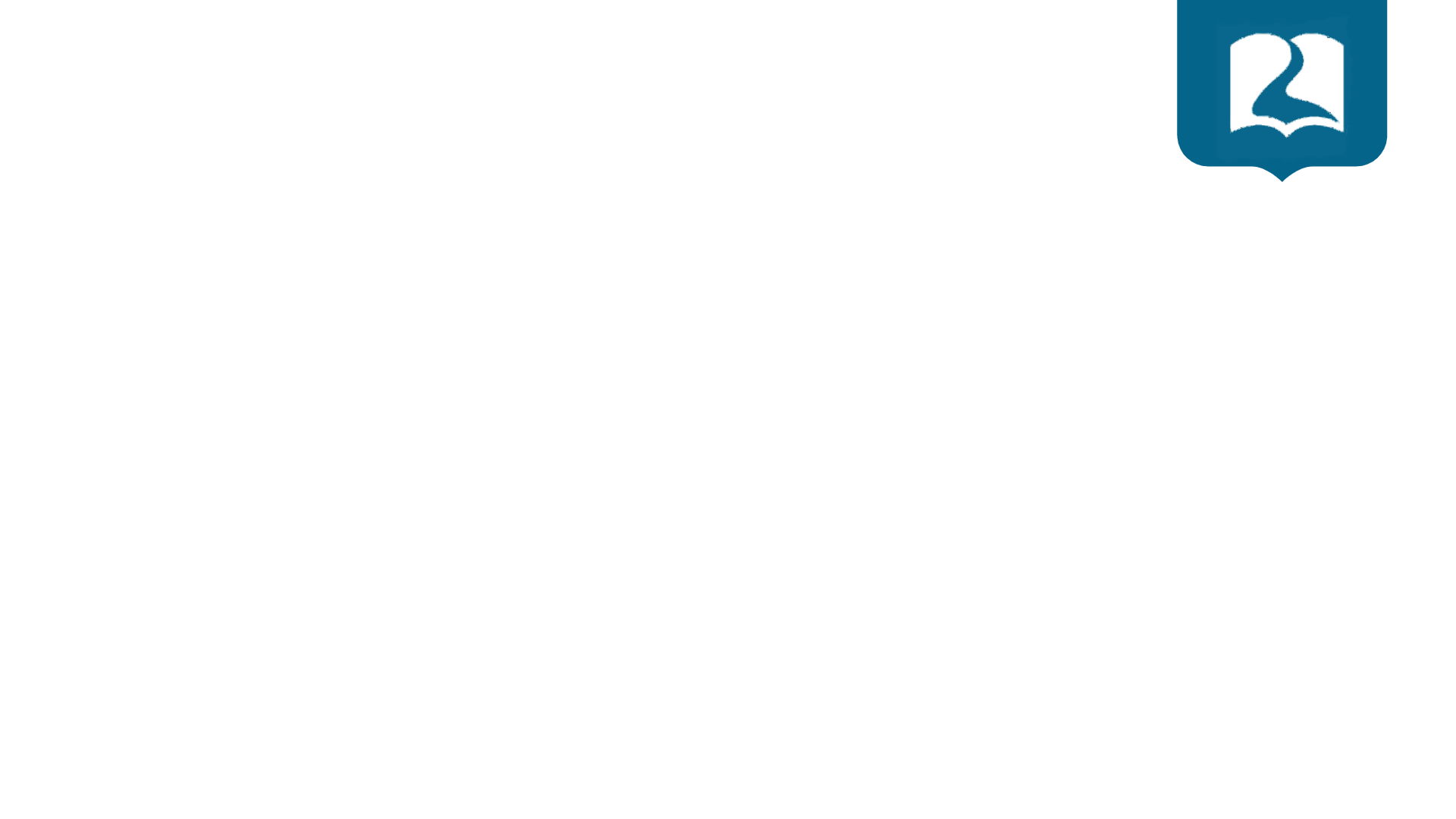 Creen que la vida de cada persona viene ya determinada antes del nacimiento en Ile-Olofi, la casa de Dios en el cielo. Aquellos que no lo cumplen serán castigados por los orishas y deben reencarnarse hasta satisfacer el castigo.

La santería cree en una fuerza o dios universal del que proviene todo lo creado, llamado Olodumare. La energía de Olodumare es Ashé. Luego están los orishás, que son deidades que gobiernan diversos aspectos del mundo. Los orishás, además, velan para que cada mortal cumpla el destino que tiene marcado desde su nacimiento.
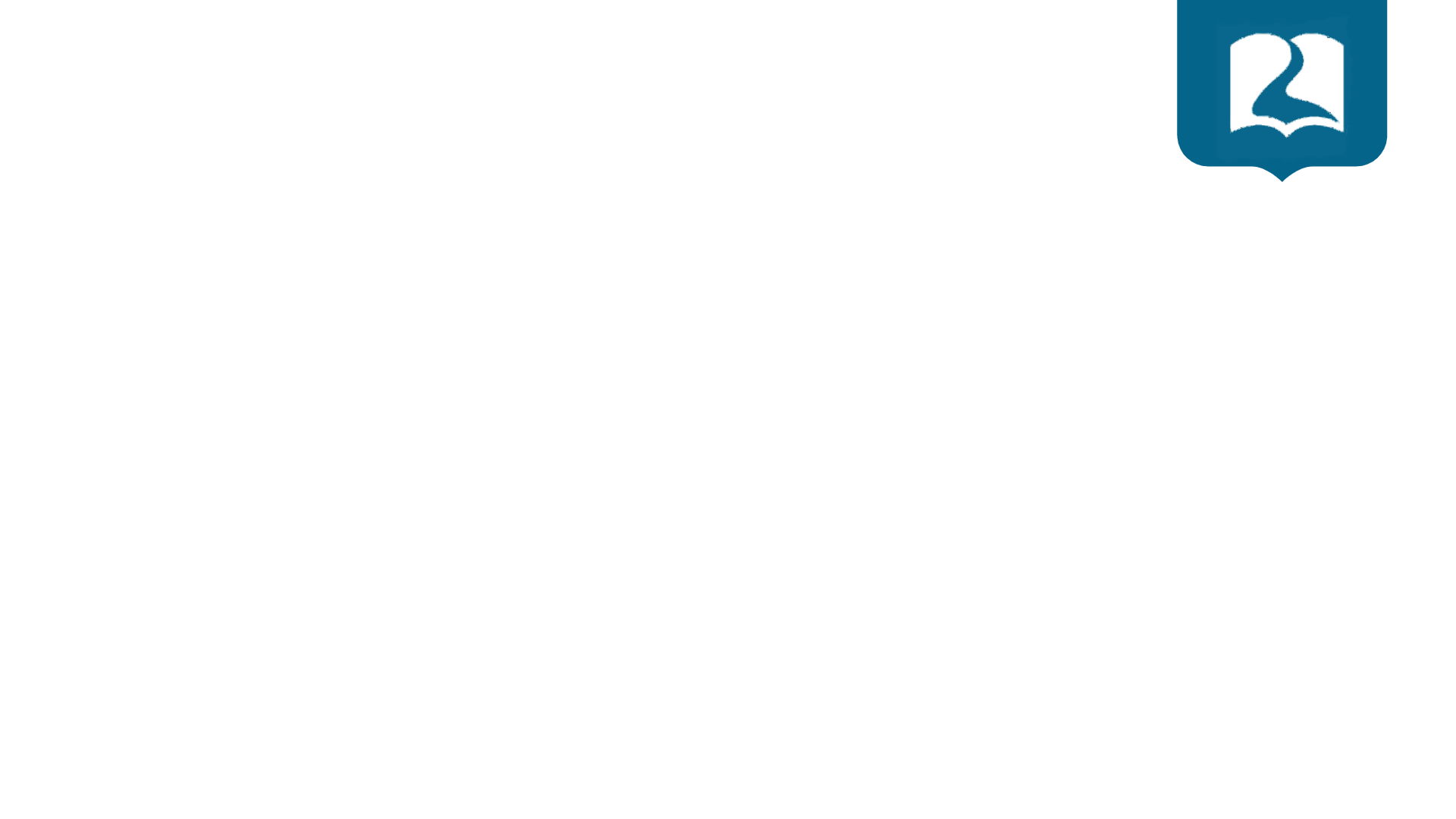 La identificación de los orishás con los santos
Babalu Aye---San Lazaro.
Eleguá---Santo Niño de Atocha
Obatalá --- la virgen de las mercedes
Changó --- Santa Bárbara, 
Ogún ---San Pedro, San Pablo, San Juan Bautista, San Miguel Arcángel y San Rafael Arcángel en la santería cubana
Agayú ---san Cristóbal.
Inle ---san Rafael, 
La Virgen de Regla ---Yemayá,
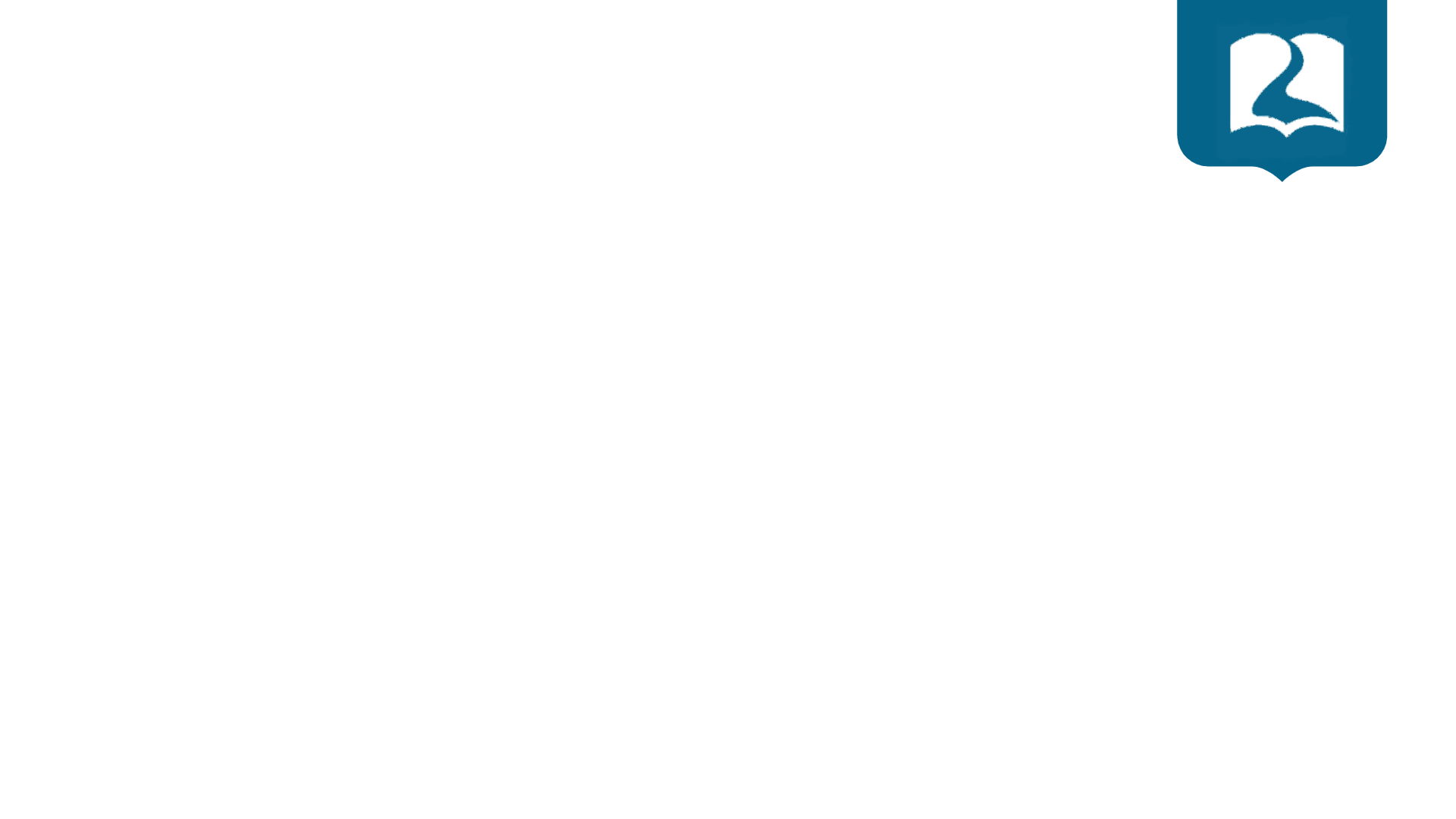 ¿De donde viene?
La santería fue practicada por los antiguos esclavos negros y sus descendientes en:
 Cuba, 
Puerto Rico, 
República Dominicana, 
Panamá,
Venezuela, 
Brasil, Colombia y
 lugares con gran población hispana en Estados Unidos de América.
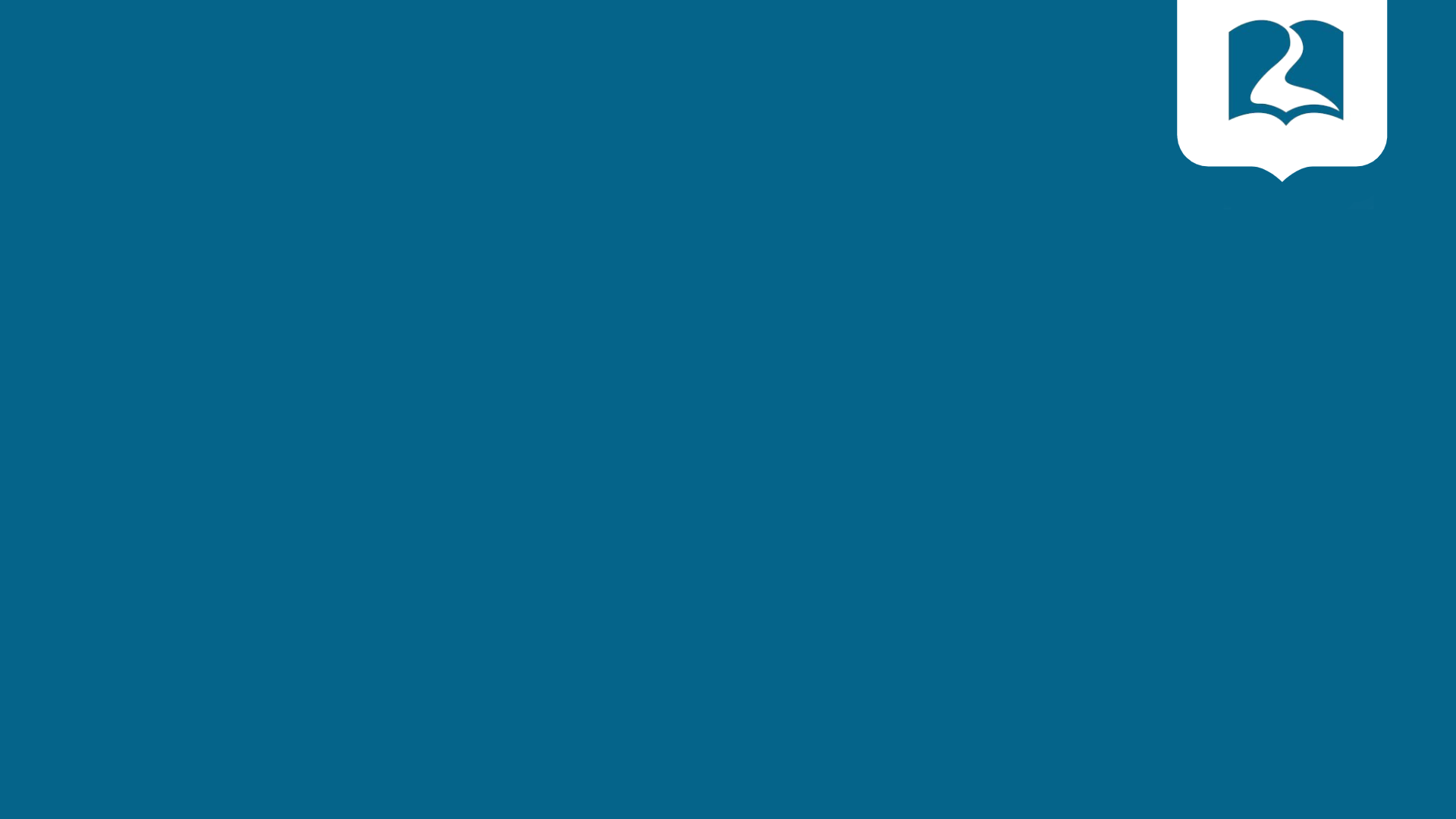 Oremos
INSTITUTO DE LIDERES CRISTIANOS
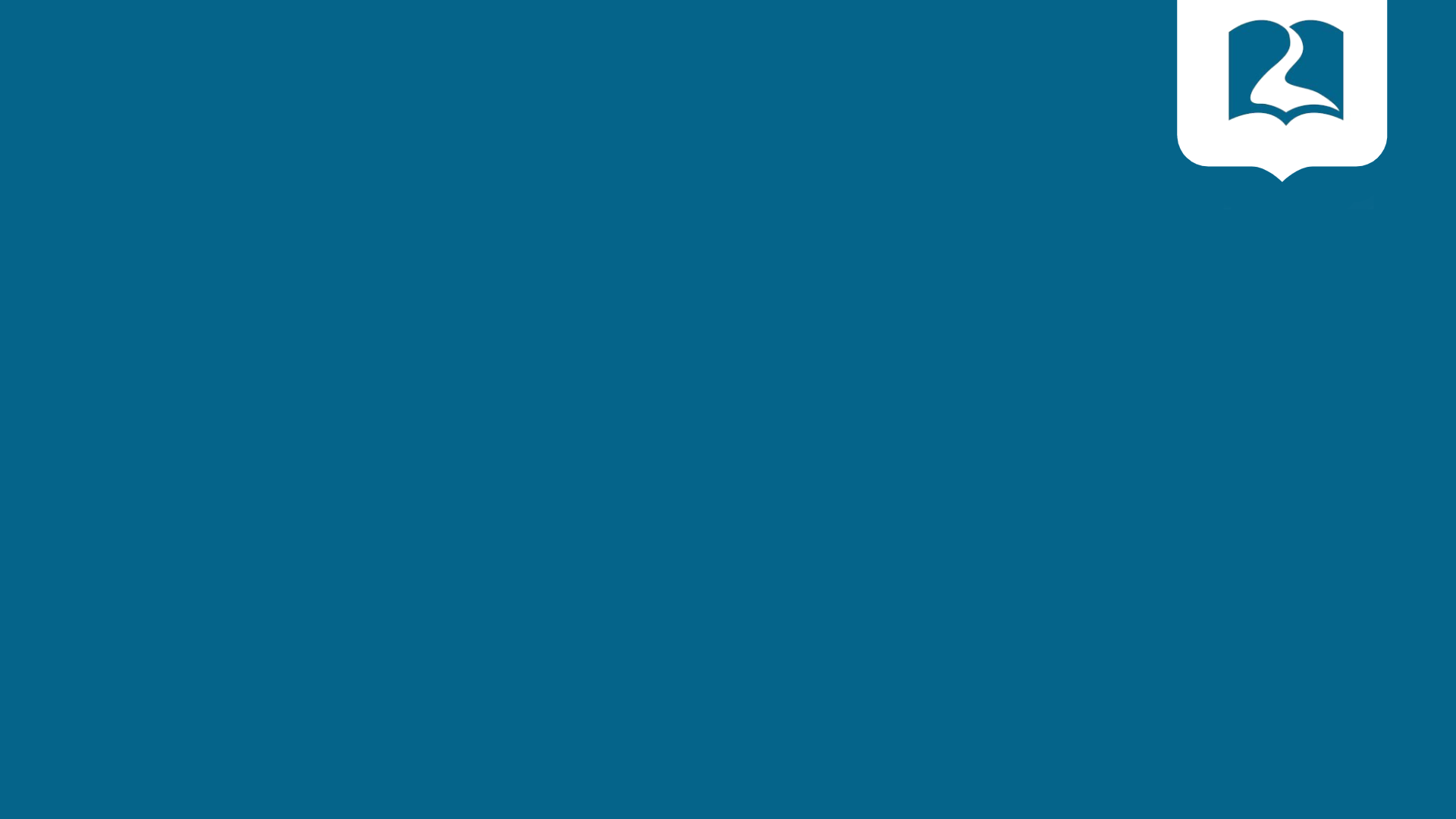 Gracias y bendiciones
INSTITUTO DE LIDERES CRISTIANOS